Protecting Yourself, Your Family, and Your Community From Flu
[Speaker Notes: Hello! Today we are going to discuss how to protect yourself, your family, and your community from the flu.]
Your Presenter
HEADSHOT HERE
Title
Organization
Email Address
[Speaker Notes: [Introduce yourself and any co-presenters if applicable]

Speaker recommendation: You can add your headshot onto this slide by doing the following: 
1) Click the “Insert” button on the toolbox above. 
2) Then, click the “Pictures” button and select “This Device.”
3) A pop-up box with access to the folders on your computer will open. Look for the image you’d like to add.
4) Once you select the image, it should come up on the slide. Use your mouse to move and place the image over the “HEADSHOT HERE” place holder. That’s it!]
Presentation Overview
General flu information
How flu spreads
How flu vaccines work
Why you should get a flu vaccine each year
Vaccine side effects & safety
Where to get vaccinated
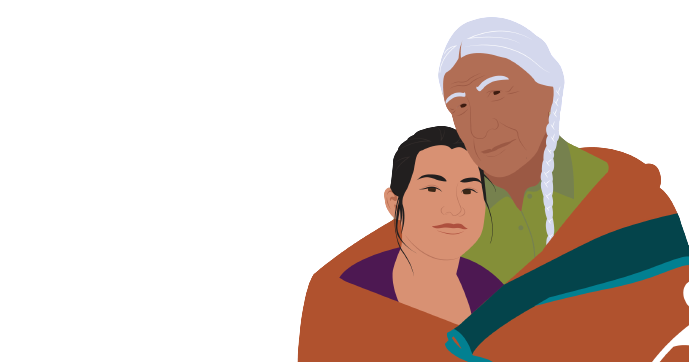 [Speaker Notes: During this presentation, we will discuss general information about the flu, such as how flu spreads. We will also share important information about how flu vaccines work, why you should get a flu vaccine each year. Then, we will talk about typical vaccine side effects and flu shot safety. Finally, we will discuss where you and your loved ones can get vaccinated.]
General Flu Information
[Speaker Notes: So, what exactly is the flu?]
What is Flu?
An infection that attacks your whole body.
Symptoms may include:
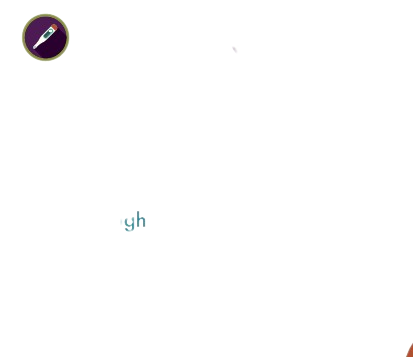 Fever
Chills
Cough
Sore throat

Runny nose
Headaches
Muscle aches
Tiredness
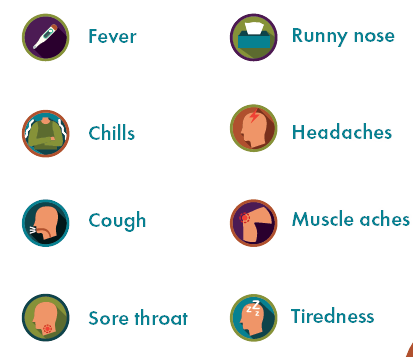 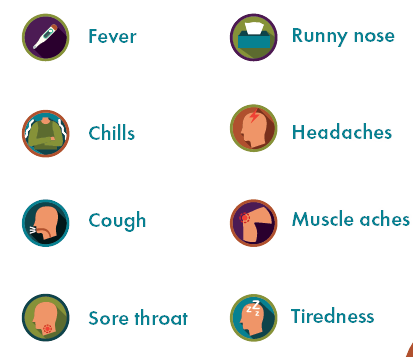 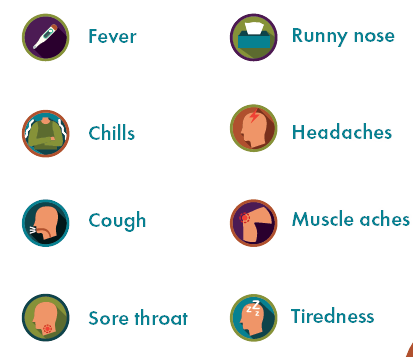 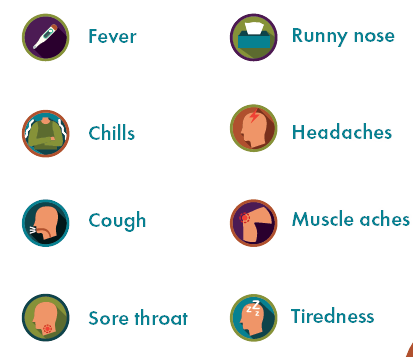 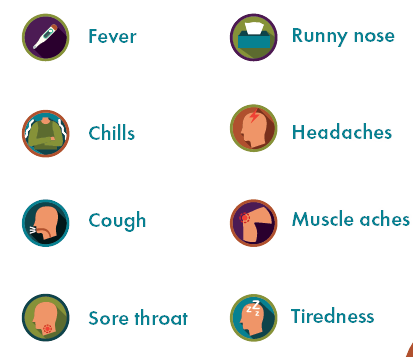 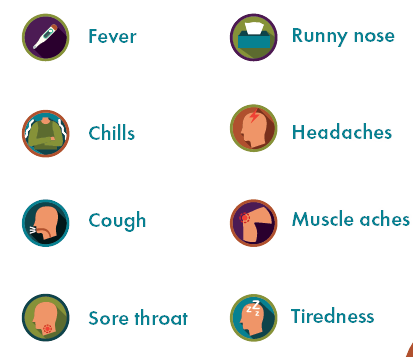 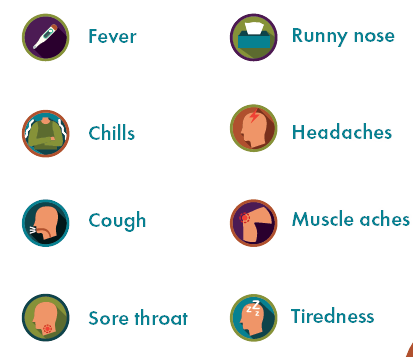 [Speaker Notes: The flu is an infection caused by a virus that attacks your whole body. Symptoms of flu include fever, chills, cough, sore throat, runny nose, headaches, muscle aches, and tiredness.]
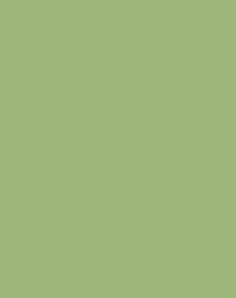 “My great grandma lost multiple children to the flu. Before we had the flu shot, it was common for people to get very sick or die from the flu.” 

– Tam Lutz | Lummi Nation Tribal Elder
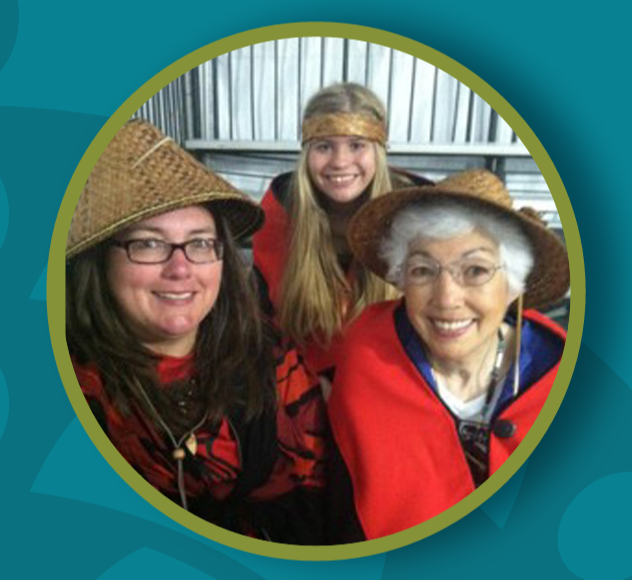 [Speaker Notes: The flu can also result in hospitalization and death – especially for those most vulnerable, like people with certain medical conditions and Elders. In this quote, Tam Lutz, a Lummi Nation Tribal Elder, shares her thoughts. She says “my great grandma lost multiple children to the flu. Before we had the flu shot, it was common for people to get very sick or die from the flu.” 

Note to presenter: Take this opportunity to share your own story related to the dangers of flu if you have one.]
Flu Can Be Serious
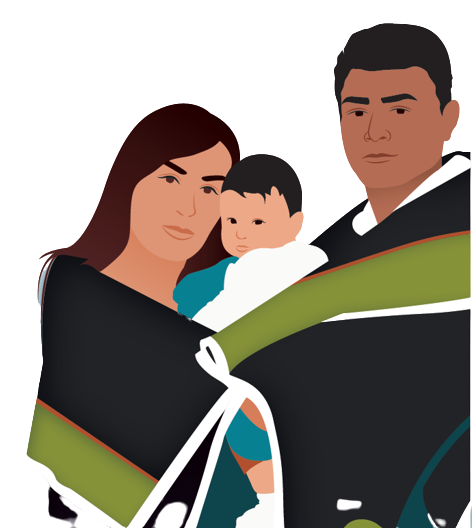 Several generations ago, many died from flu
Flu is still deadly

We need to get vaccinated 
To protect ourselves, our families, and our communities
[Speaker Notes: Our ancestors faced many serious illnesses, like the flu, and some died from these. Flu can still be very serious today. However, these days, we are fortunate to have access to vaccines that can help us protect ourselves, our families, and our communities. Everyone 6 months and older needs to get vaccinated against the flu – including young, healthy people. Pregnant people can also safely get vaccinated against flu at any time during pregnancy. When everyone who is able gets vaccinated, it makes it less likely that healthy people spread the flu to those that are more vulnerable.]
How Flu Spreads
[Speaker Notes: How exactly does the flu spread?]
How Flu Spreads
Droplets in the air
When droplets are breathed in

Droplets on surfaces
When you touch your eyes, nose, or mouth after touching surface
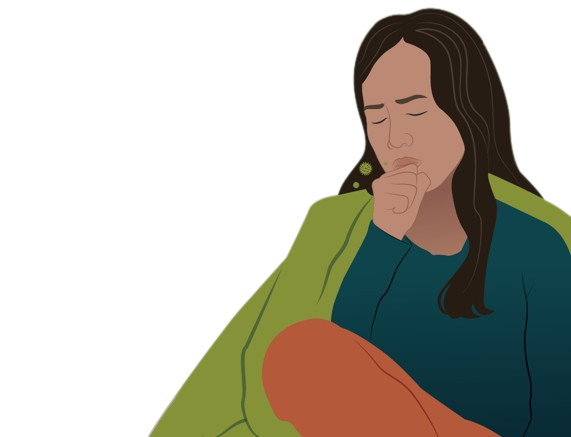 [Speaker Notes: The flu is spread in two ways: through droplets in the air and droplets on surfaces. When you breathe in droplets in the air, you may get sick with the flu. When you touch something that has flu droplets on it, like a doorknob or light switch, then you touch your eyes, nose, or mouth, you can also get sick.]
Protecting Yourself From Flu
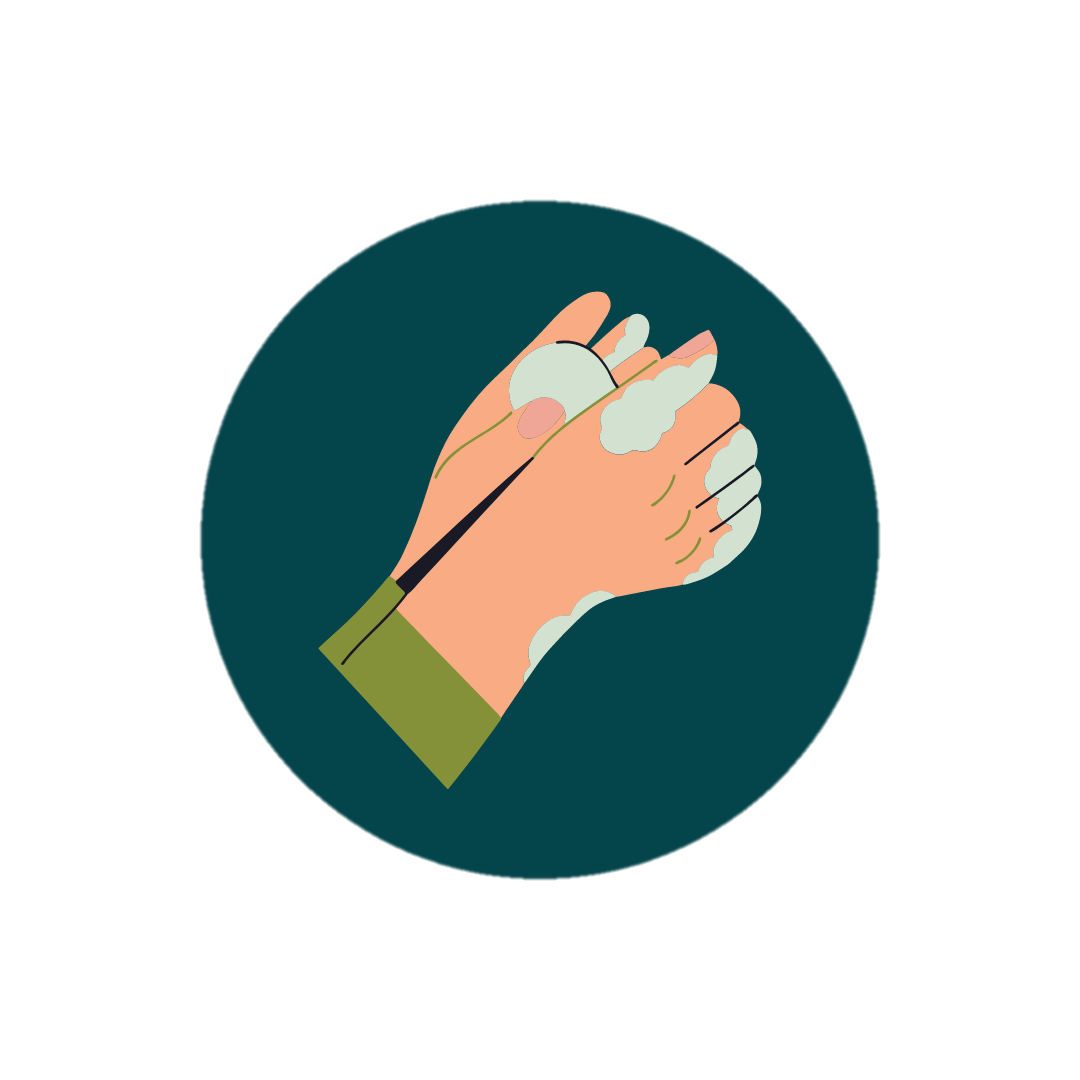 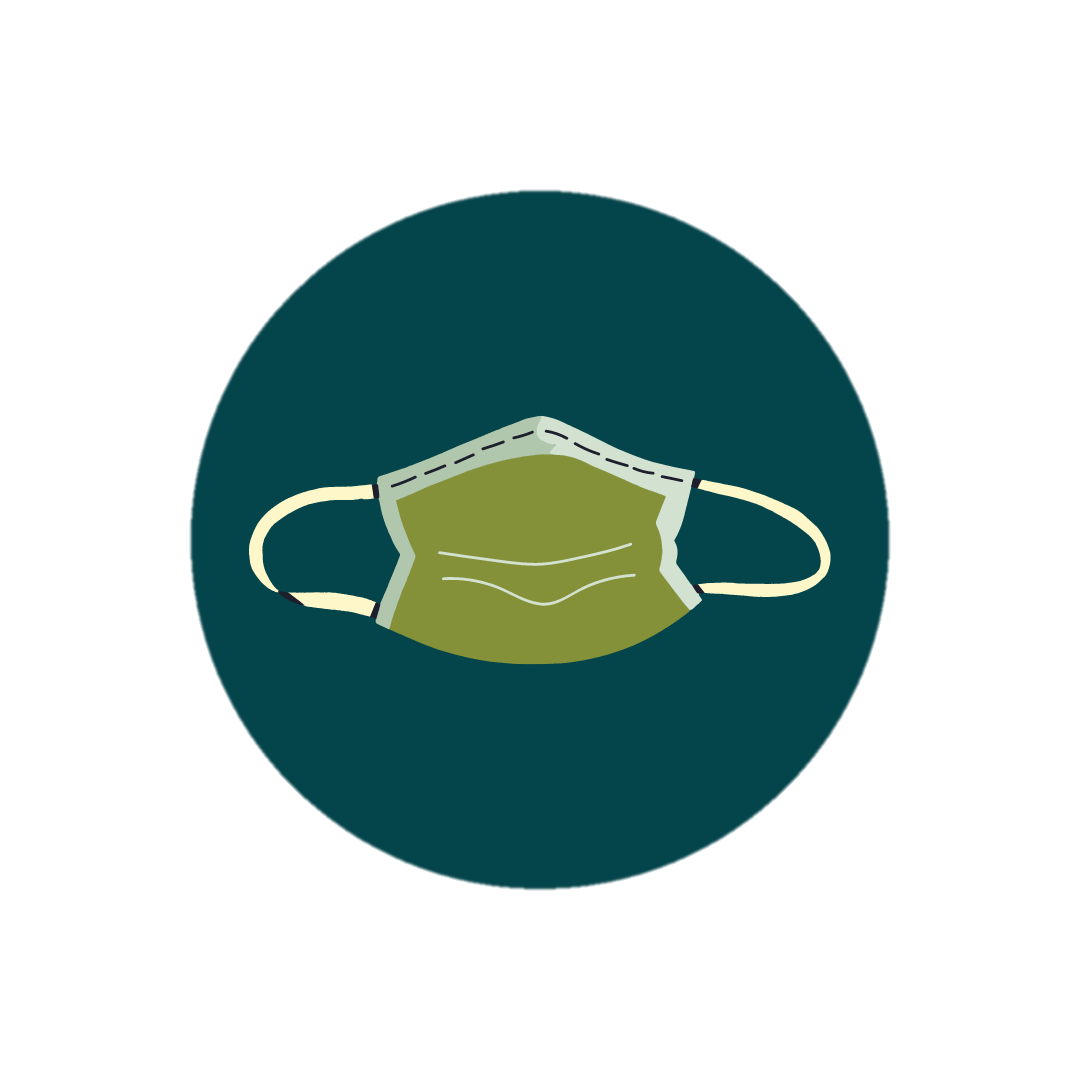 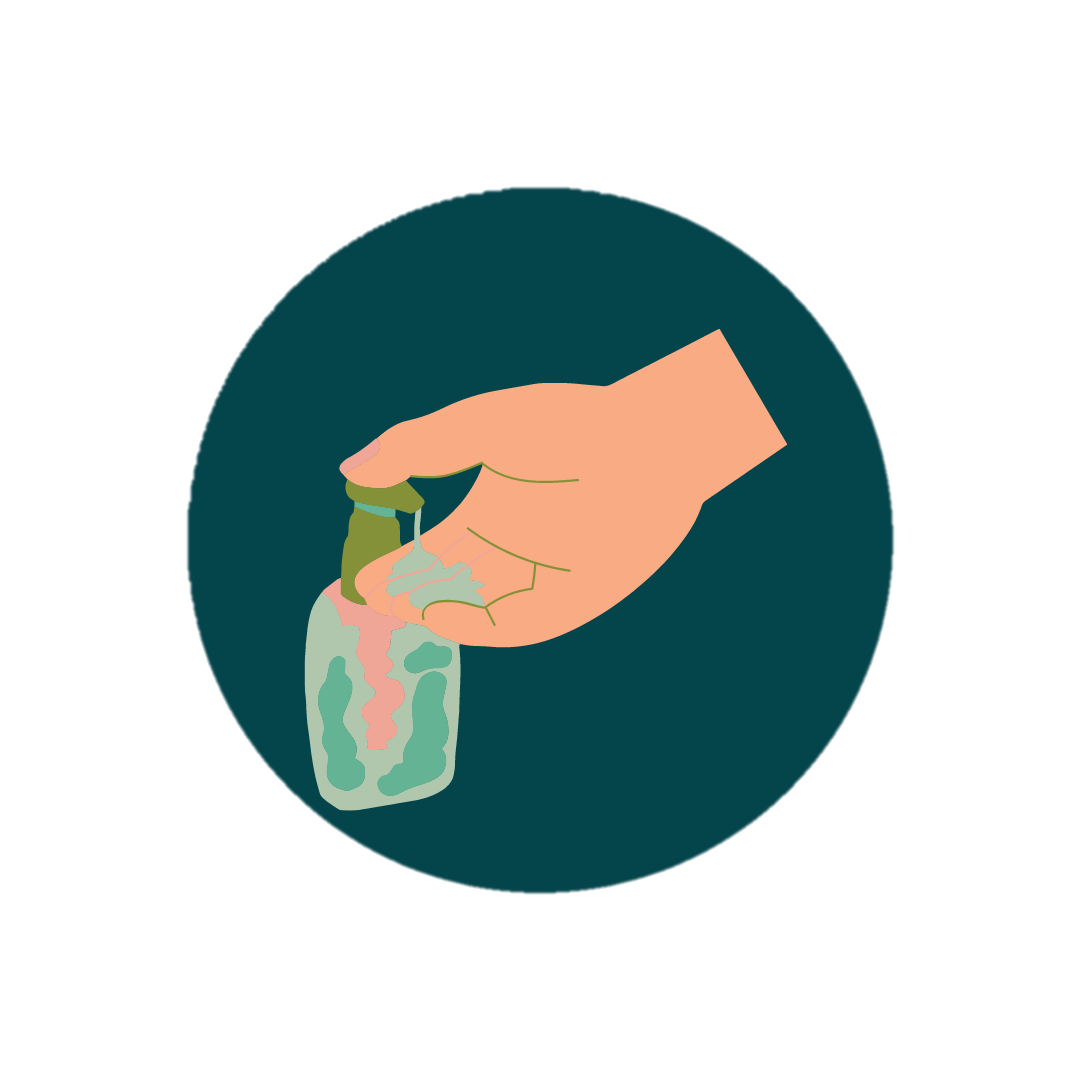 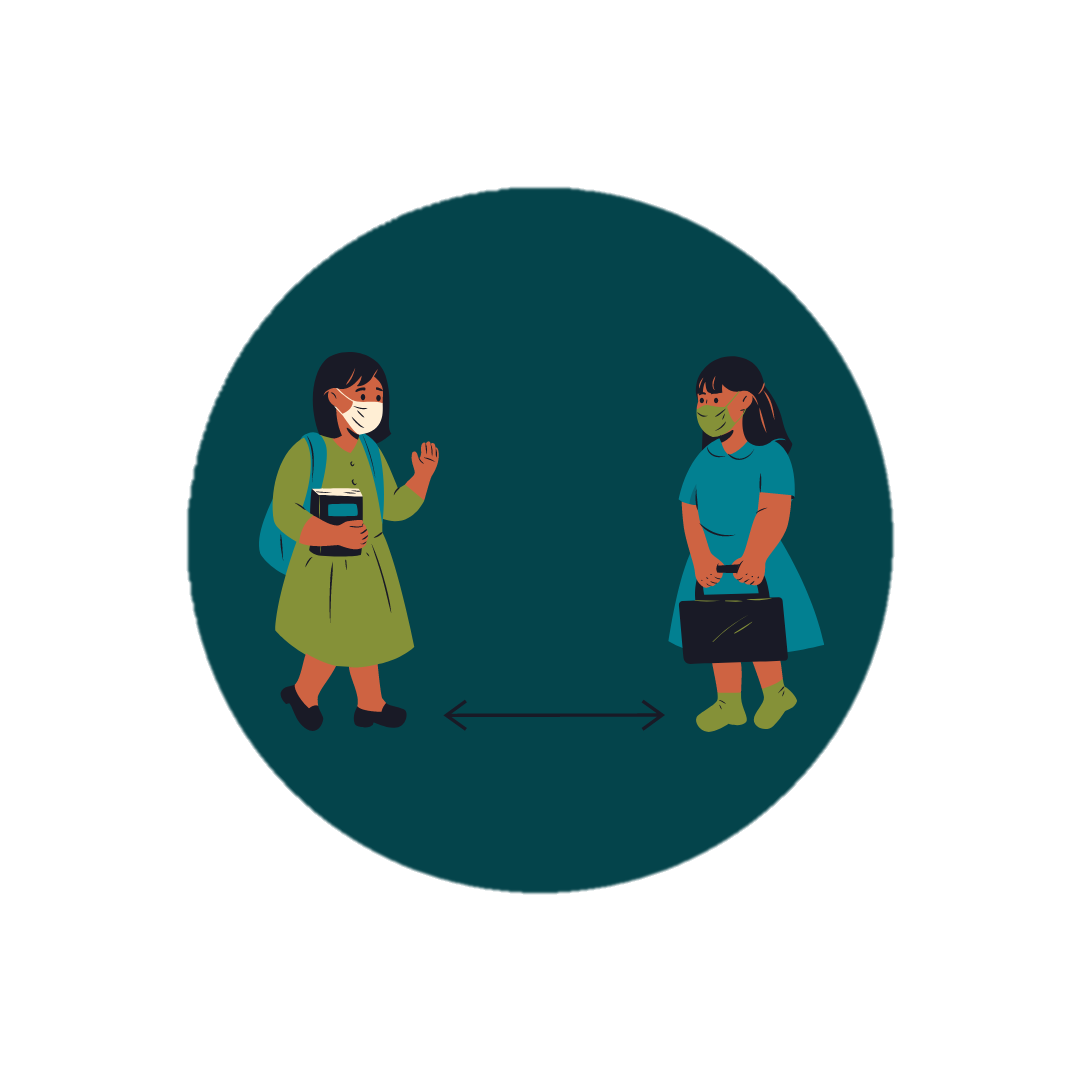 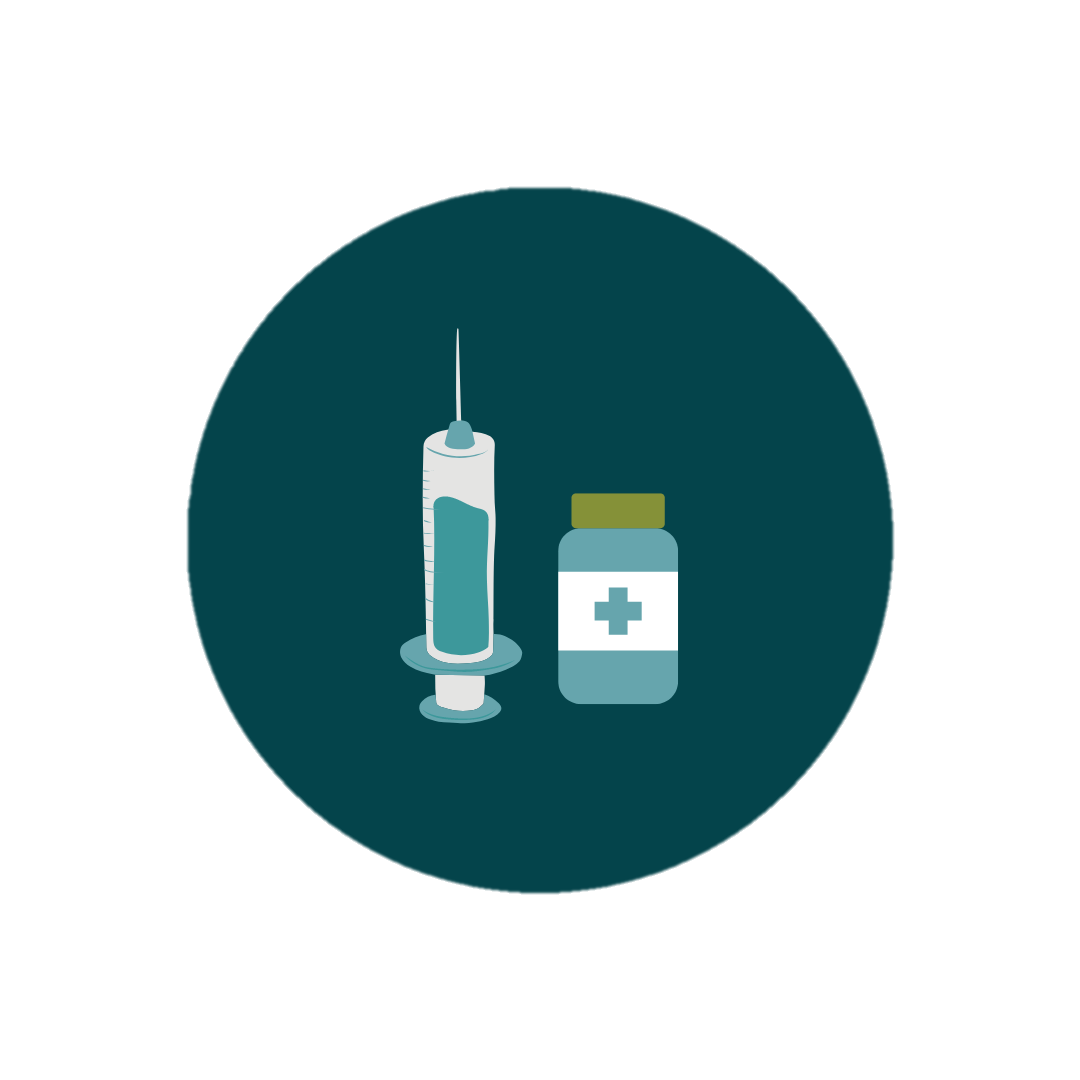 Wear your mask
Wash your hands
Sanitize your hands
Keep your distance
Get vaccinated
[Speaker Notes: There are healthy habits you can practice to protect yourself from the flu. Wash your hands well and often with soap and water for at least 20 seconds. Wear a mask in public places. If soap and water are not available, use alcohol-based hand sanitizer. To be even safer, consider carrying hand sanitizer with you and using it after touching doors and surfaces. You can also keep your distance from people you know are sick with the flu or when in a public place. Another effective way to protect yourself from the flu is by getting the flu vaccine. In order to protect our communities, it is important that everyone aged 6 months and above get the flu shot.]
How Flu Vaccines Work
[Speaker Notes: Next, we will talk about how flu vaccines work.]
How Flu Vaccines Work
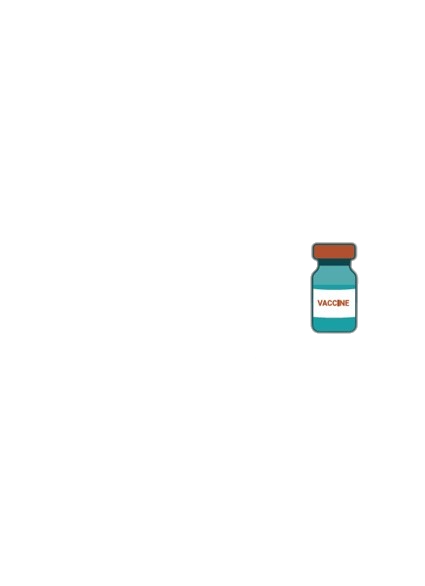 We all have warrior cells that protect us from illnesses

The flu vaccine tells our warrior cells how to recognize and fight flu
[Speaker Notes: Within our bodies, each of us has warrior cells that stand guard and attack diseases when they try to infect us.
 
The flu shot provides instructions to our warrior cells on how to identify and fight the flu.]
Flu Vaccines Work Naturally
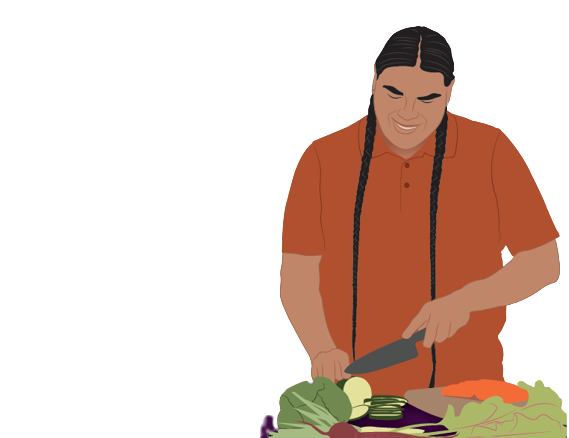 Flu vaccines contain natural ingredients – including sugars and proteins
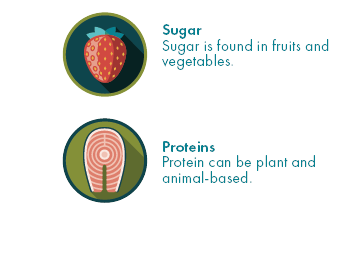 [Speaker Notes: Flu vaccines contains natural ingredients that are common in the foods we eat, including sugars and proteins. 

After the vaccine helps prepare your body to identify and fight the flu, it leaves your body. 

Note to presenter: If someone asks how the vaccine leaves your body, respond with “once the vaccine ingredients provide instructions to your warrior cells, the vaccine is cleared from your body the same way other ‘wastes’ may be cleared from your body – through urination and sweat.”]
Flu Vaccines
Make it less likely you get sick

Reduce the seriousness of illness if you do get sick

Protect our communities
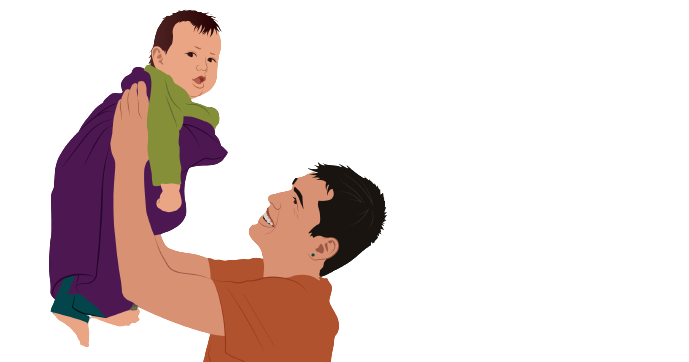 [Speaker Notes: We are less likely to get sick with the flu when we get the flu vaccine. In fact, the flu vaccine reduces the chances of you getting sick with the flu by 50%. 

Getting vaccinated against the flu can also reduce the seriousness of illness if you happen to get sick.

The flu vaccine doesn’t only protect us; it protects our must vulnerable, like our Elders and children. The vaccine protects us, our families, and our communities for generations to come.]
Why Do I Need to Get the Flu Shot Every Year?
[Speaker Notes: Let’s talk about why it’s important to get the flu shot every year.]
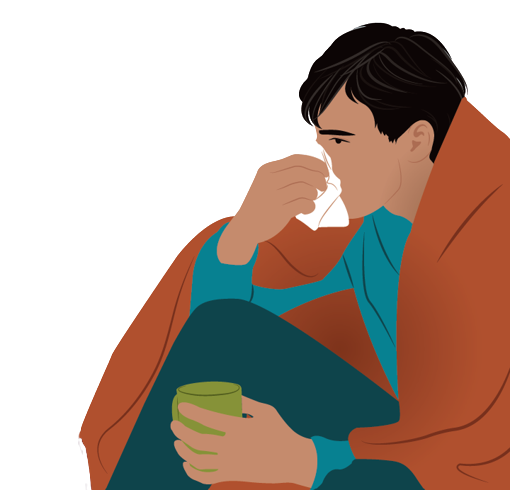 Flu is a Trickster
The flu is sneaky

Flu changes how it looks each year to fool your body
[Speaker Notes: The flu is sneaky. About once a year, the flu changes how it looks to try to fool your body. 

Note to presenter:  If your community has a traditional trickster story that involves an animal, like a coyote or raven, you could add a “trickster image” of that animal to this slide.]
We need to get a flu shot every year, so our body is up to date on how to recognize and fight the flu
[Speaker Notes: That’s why we need flu shots each year – so our bodies can stay up to date on how to recognize and fight the flu. 
 
It’s also important to get a flu shot every year, because our warrior cells’ ability to fight flu decreases over time.]
Flu Vaccine Safety
[Speaker Notes: There are many measures that are taken to ensure that the flu vaccine is safe for everyone.]
Flu Vaccine History
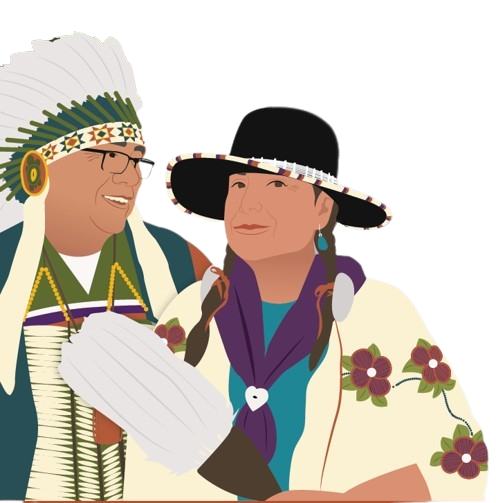 The flu shot has been around for 50+ years 

Millions have safely received it– including American Indian and Alaska Native people
[Speaker Notes: But before we get into this topic, it’s important to quickly mention that the flu vaccine has been around for over 50 years. Millions of Americans have safely received the flu vaccine – including American Indian and Alaska Native people.]
Flu Vaccine Testing
The flu vaccine goes through several rounds of testing

Testing helps us learn about side effects
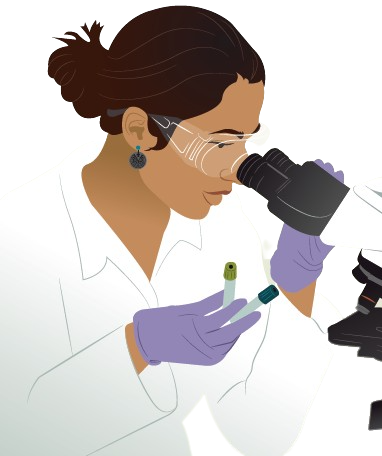 [Speaker Notes: One reason we know flu vaccines are safe is because they go through several rounds of testing, which often takes thousands of volunteers. During vaccine testing, important questions are considered like “Is the vaccine safe?” and “How does the body react to it?”

This testing process also helps us learn about any possible vaccine side effects.]
Flu Vaccine Approval
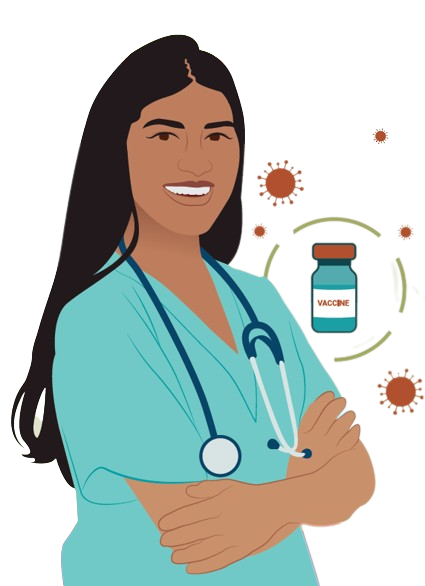 Flu vaccines are approved after:
They are proven to be safe and effective 

Common side effects are shown to be mild
[Speaker Notes: Flu vaccines are only approved for public use after they go through thousands of hours of testing and are found to be safe and effective.

Any common side effects must be mild. 

Side effects should not be confused for illness. We'll talk more about this later!]
Flu Vaccine Monitoring
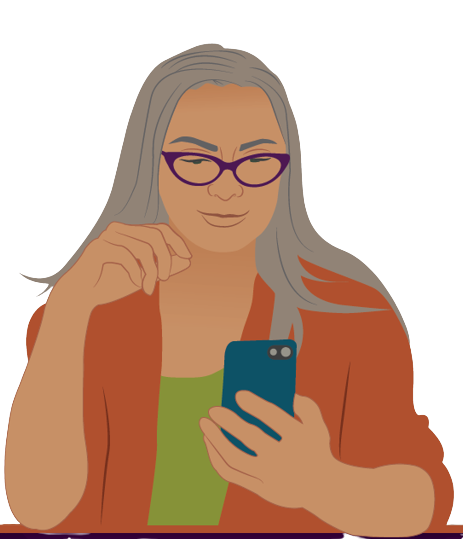 Everyday people share how the vaccine made them feel

Monitoring helps to quickly identify any vaccine risks and take action
[Speaker Notes: Making sure a vaccine is safe doesn't stop after vaccine approval. Once a vaccine is approved, everyday people who got the vaccine can share how it made them feel. We all have the power to contribute in this way.
 
The purpose of this kind of monitoring is to identify any possible vaccine risks quickly and take action.]
Flu Vaccine Side Effects
[Speaker Notes: Next, we are going to discuss flu vaccine side effects.]
Flu Vaccine Side Effects
Common side effects may include:
Soreness, redness, and swelling where you got the shot 

Fever
Headache
Muscle aches
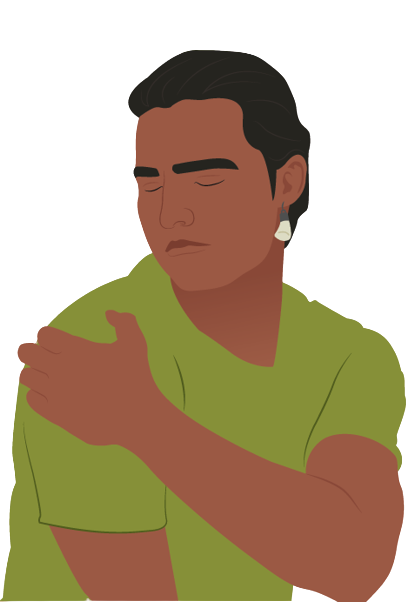 [Speaker Notes: Common side effects from the flu vaccine include soreness, redness, and swelling where you got the shot, fever, headache, and muscle aches.]
Flu Vaccine Side Effects
Typically go away in a few days

Are a sign your warrior cells are preparing to see and fight flu
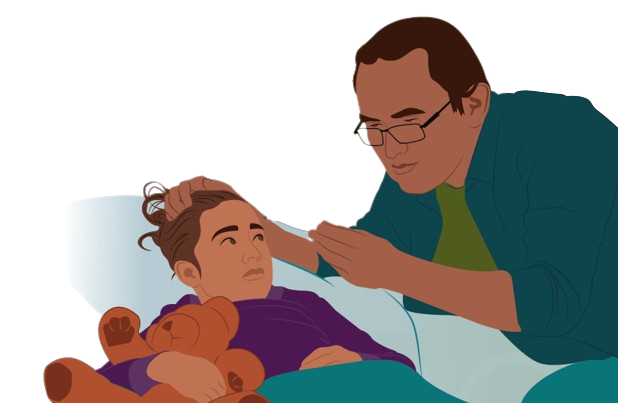 [Speaker Notes: Side effects from the flu vaccine typically go away within a few days. 

Mild side effects are a good sign that your warrior cells are preparing to recognize and fight the disease.]
Side Effects Are Not “Sickness”
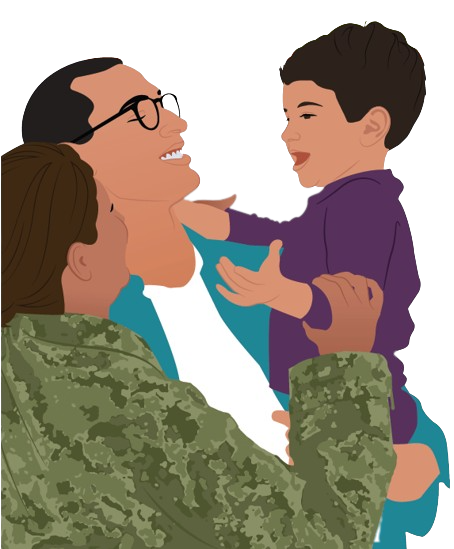 The flu vaccine does not make you sick

The vaccine strengthens your warrior cells by helping them see and fight the flu
[Speaker Notes: Sometimes people make the mistake of thinking that mild vaccine side effects are them "getting sick with the disease." This is not true. The flu vaccine does not make you sick with the disease you are getting vaccinated against. It strengthens our warrior cells by helping them see and fight disease.]
Serious Side Effects Are Rare
If you experience anything beyond common side effects, please get medical attention
Report your experience to the Vaccine Adverse Event Reporting System (VAERS)-  www.VAERS.hhs.gov
[Speaker Notes: Serious side effects from vaccines are very rare. However, if you experience anything beyond common side effects, please get medical attention. When you do, make sure that the health provider reports your experience to the Vaccine Adverse Event Reporting System (VAERS). If you are uncertain whether your experience was reported, you can file a report at www.VAERS.hhs.gov.]
Getting Vaccinated
[Speaker Notes: Let’s talk about where you can get vaccinated against the flu.]
How to Get Vaccinated
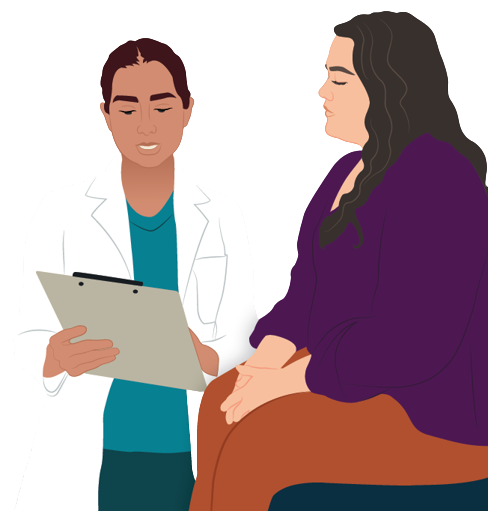 Contact your local Tribal clinic or IHS facility

Visit a local pharmacy or clinic

Contact your state health department

Check local news outlets
[Speaker Notes: If you are uncertain about where to get your flu shot, you can contact your local Tribal clinic, IHS facility, or visit a local pharmacy or clinic. You can also check your local pharmacy’s website to see if vaccination appointments are available. 

You can learn more information about where to find vaccine locations in your area by contacting your state health department. Finally, your local news outlets often have information on how to get a vaccination appointment. 

Note to presenter: Personalize this slide with information specific to your community.]
Finding Vaccine Locations
Visit Vaccines.gov

Text your ZIP code to 438829 or call 1-800-232-0233
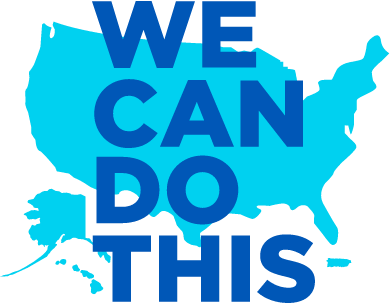 Source: Vaccines.gov
[Speaker Notes: You can also visit Vaccines.gov to find vaccination providers near you. Another way to find vaccination providers near you is by texting your zip code to 438829 or by calling 1-800-232-0233.]
Any Questions?
[Speaker Notes: Does anyone have any questions about what we’ve discussed today? Was anything unclear?]
For More Vaccine Information
Visit 
www.IndianCountryECHO.org/VacciNative
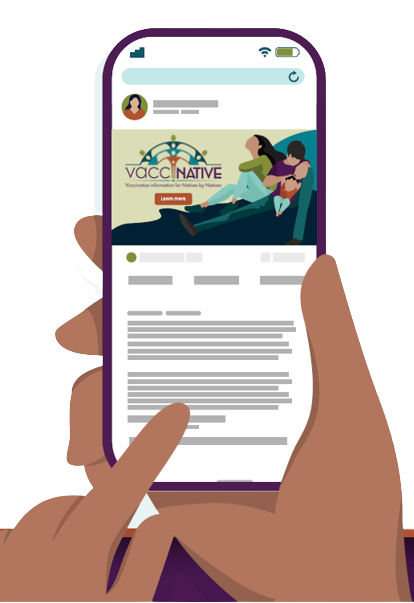 [Speaker Notes: Please visit the VacciNative website at: www.IndianCountryECHO.org/VacciNative 

VacciNative is a project dedicated to creating accurate vaccine information for Native people by Native people. VacciNative does this by gathering info from trusted Elders, Native health professionals, and other experts. Plus, all of VacciNative’s materials are reviewed by the VacciNative Alliance, a collaboration of staff from Tribal Epidemiology Centers across the nation.]
For more information
Org/Tribal
Logo
Title
Organization
Email Address
[Speaker Notes: Thank you for the time you’ve spent listening to this presentation. If you’d like more information about what we’ve discussed today or if you have any additional questions about anything we’ve discussed, please feel free to contact me. My contact information is listed in the slide above.]
[Speaker Notes: Thank you for taking the time to come together to discuss this important topic!]